What do you like to do on the 4th of July?
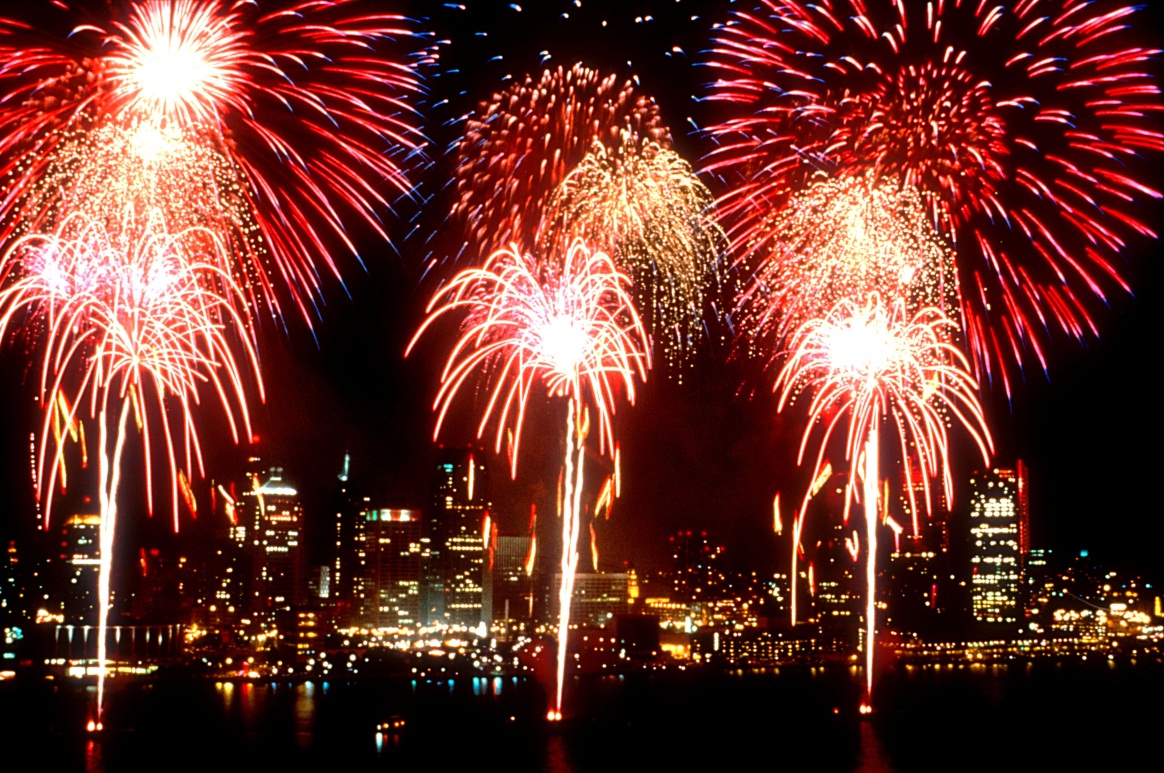 Have you ever had a bad break up?
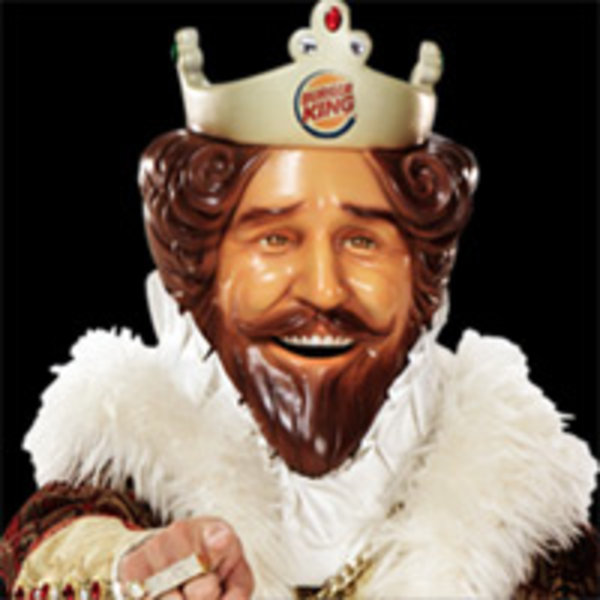 School House Rock Videos
“No More Kings”
https://www.youtube.com/watch?v=p8BwWBc571k

Fireworks
https://www.youtube.com/watch?v=ZTY0V8GaeFI
Time to tweet
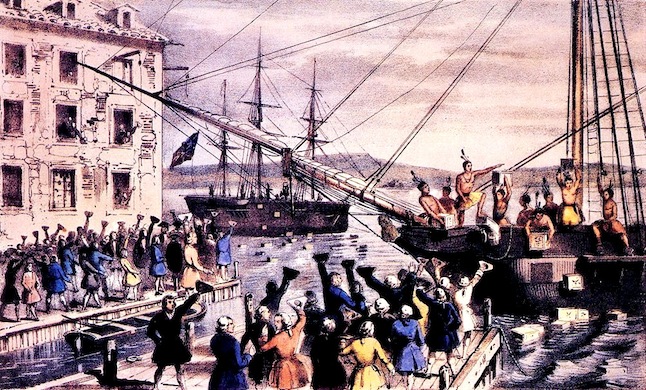 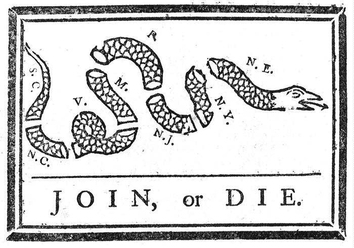 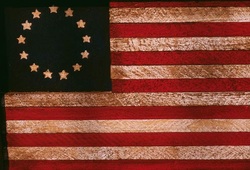 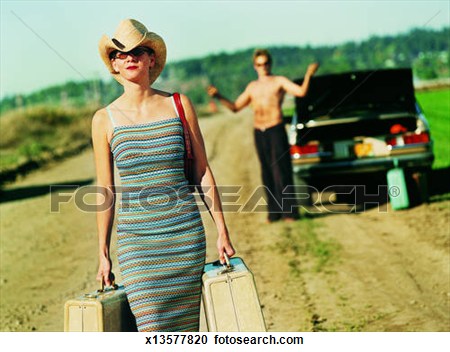 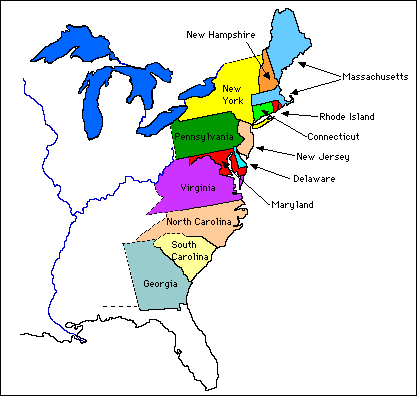 American Revolution
Key Vocabulary
Tax- extra amount of $ paid to the government

Act- Law

Independent
What do you like to do on the 4th of July?
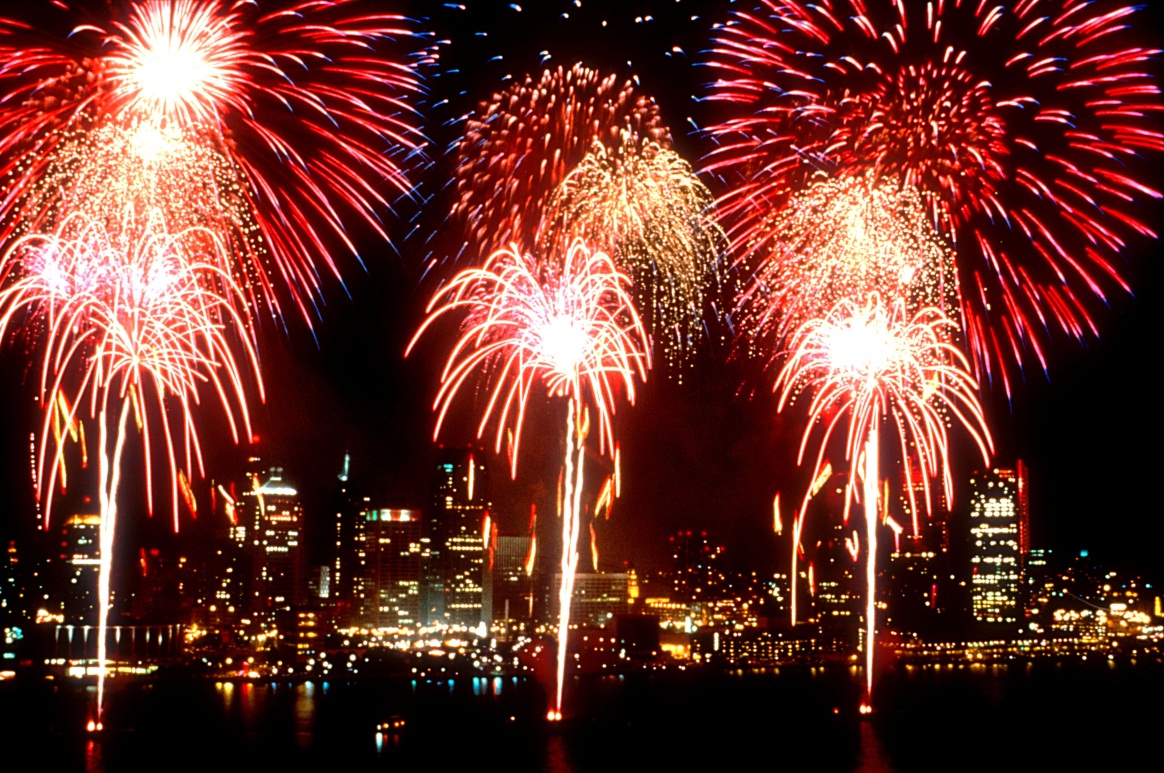 Have you ever had a bad break up?
Stuff we’ve already learned that affect the American Revolution
Exploration/Colonization
Enlightenment ideas influence American Revolution


Ok….let’s look at a little background information
O.k. so here’s the delio….
In the 1600s Great Britain set up colonies on the eastern coast of North America (remember that whole mercantilism/triangular trade thingy…)
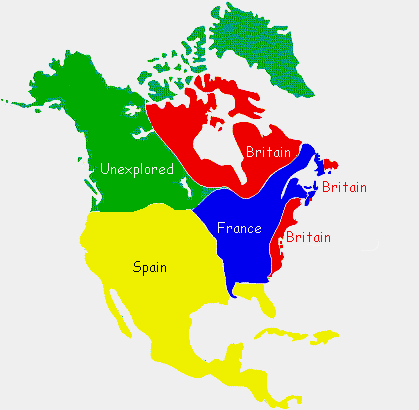 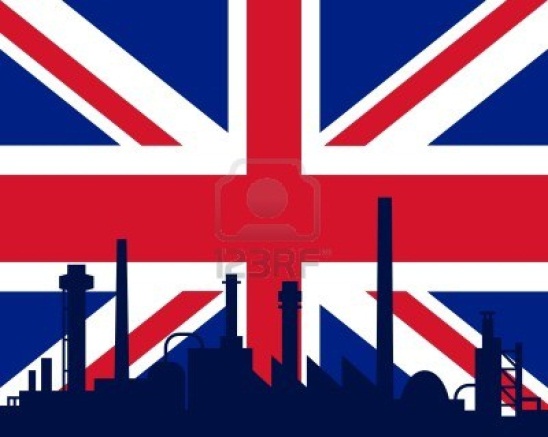 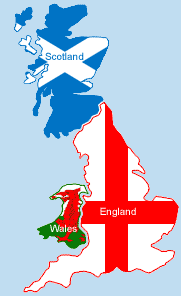 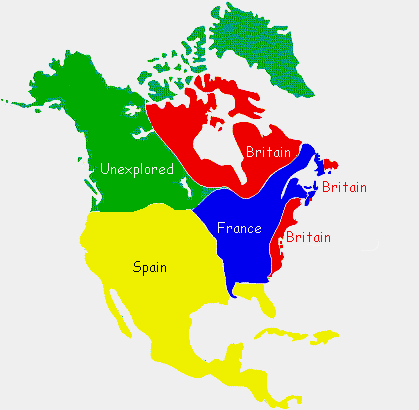 Almost 200 years later most colonists didn’t see themselves as “British”
They saw themselves as almost an “American nation”
Am I British or “American?”
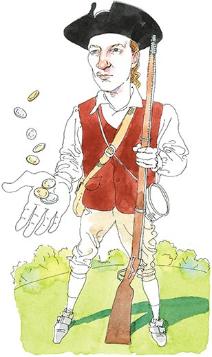 So……what caused the colonists living in the British colonies to finally fight for their independence?

WHAT HAPPENED?

This is where the Road to Revolution begins!
5 W’s of American Revolution
Who fought in the American Revolution?
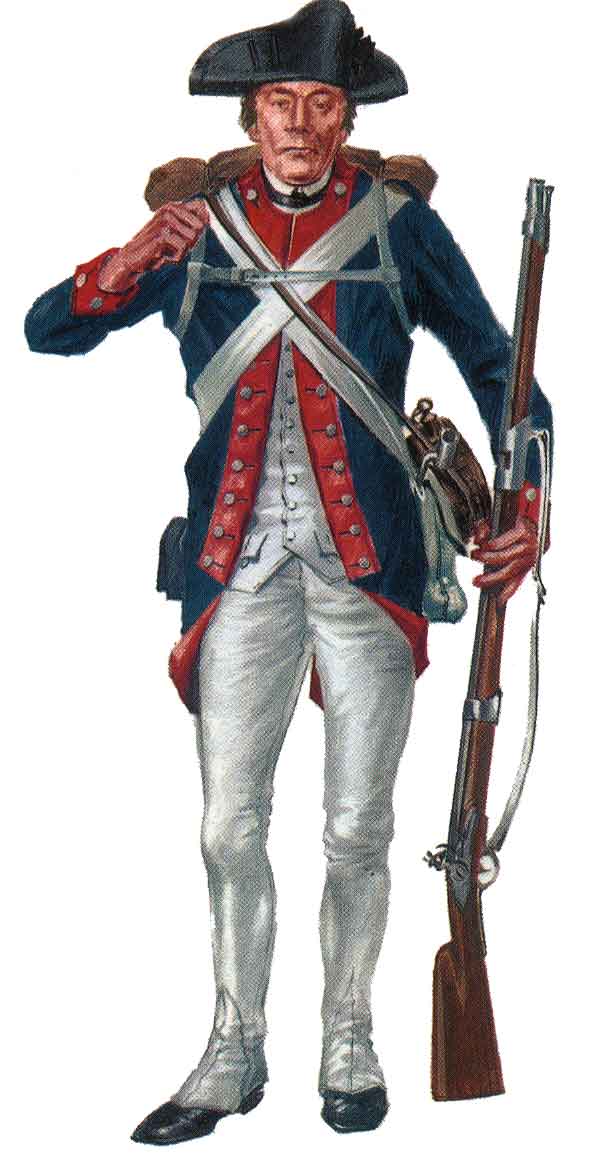 British vs. Colonists
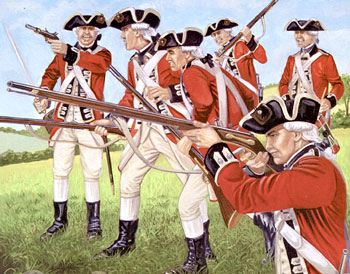 What was the American Revolution
The fight for independence from the British

Declaration of Independence
    July 4, 1776
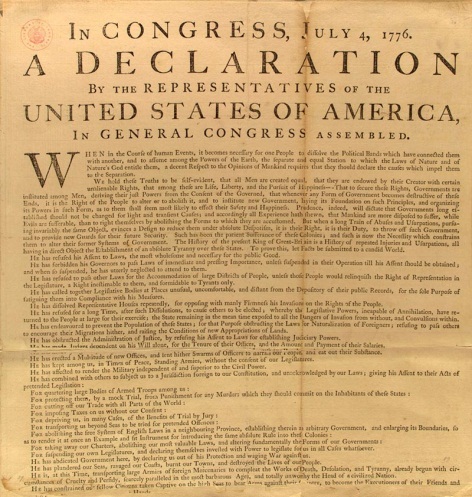 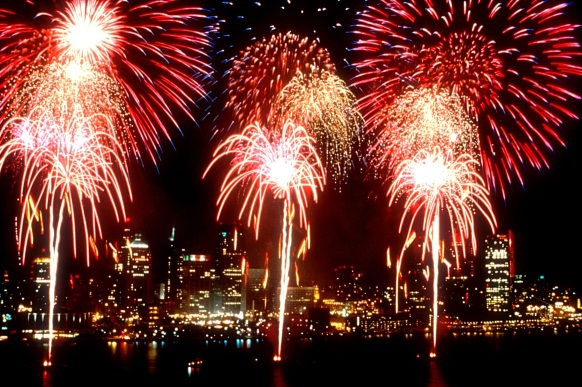 When did it happen?
Tensions began between the colonists and the British after the French and Indian War until the Declaration of Independence 1776
Where did it happen?
North America- British colonies
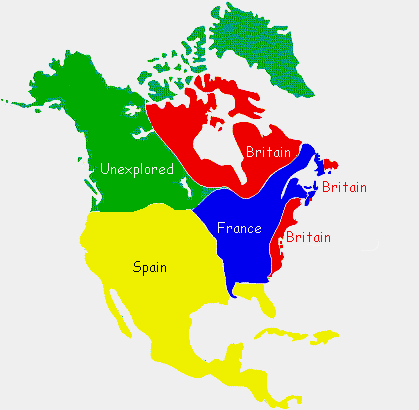 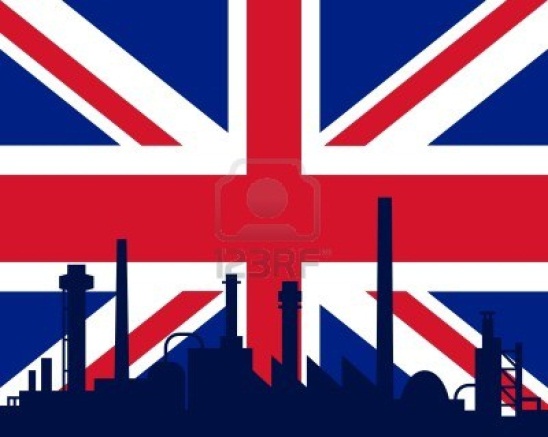 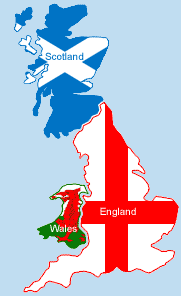 Why did it happen?
“taxation without representation.”
Colonists freedoms taken away by British king
Desire to govern themselves independently



These are the causes!
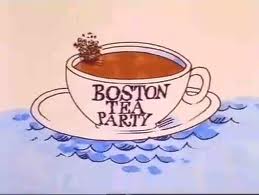 How did the Enlightenment play a role in the American Revolution?
John Locke’s natural rights inspired Thomas Jefferson and the writing of the Declaration of Independence
“life, liberty, and the pursuit of happiness”
Gov’t must protect these rights!!
No more king!
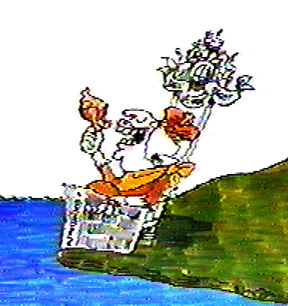 It all begins with the French and Indian War
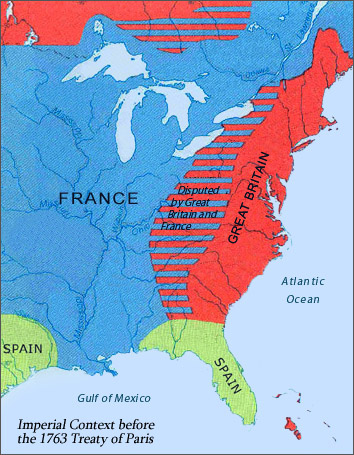 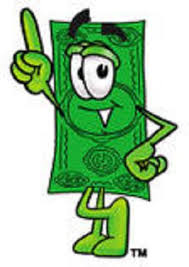 What happens after the French and Indian War?
A series of British actions (mostly taxes) and colonial responses!
Tensions grow between the colonists and the British until finally the colonists declare their independence!
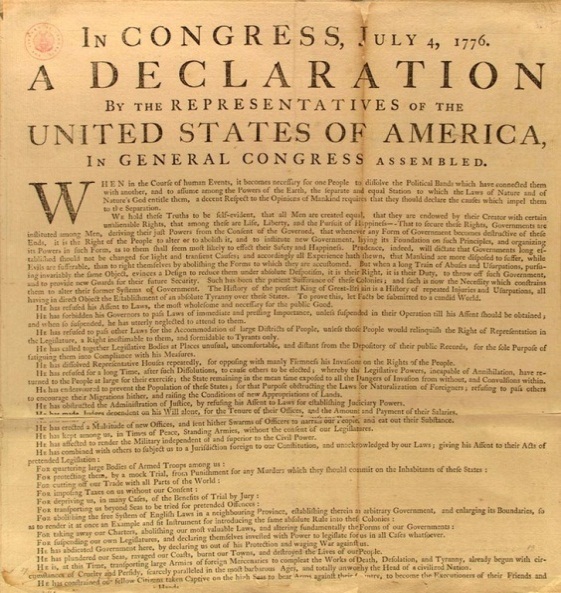 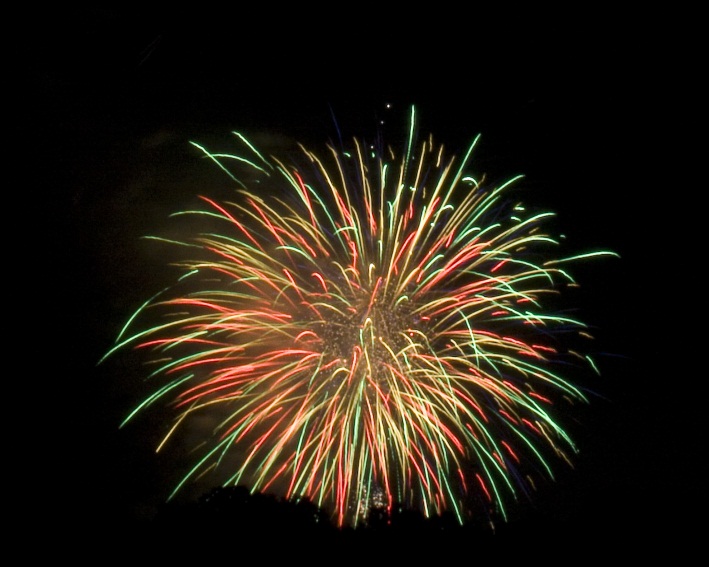 Causes and Effects of the American Revolution
“taxation without representation.”
Colonists freedoms taken away by British king
Desire to govern themselves independently
U.S. Constitution using a federal system (power divided into national and state governments)
Balance of power in gov’t such as checks and balances
ROAD TO REVOLUTION
French and Indian War
Proclamation of 1763
Stamp Act
Tea Act
Boston Tea Party
THE WAR IS ON!- HERE COMES THE U.S.!
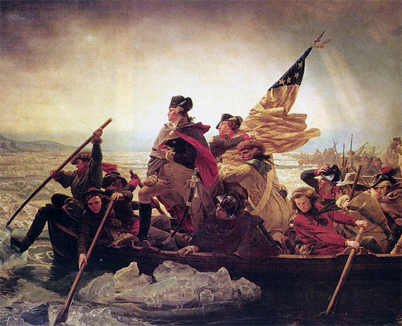 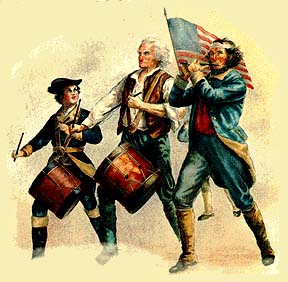 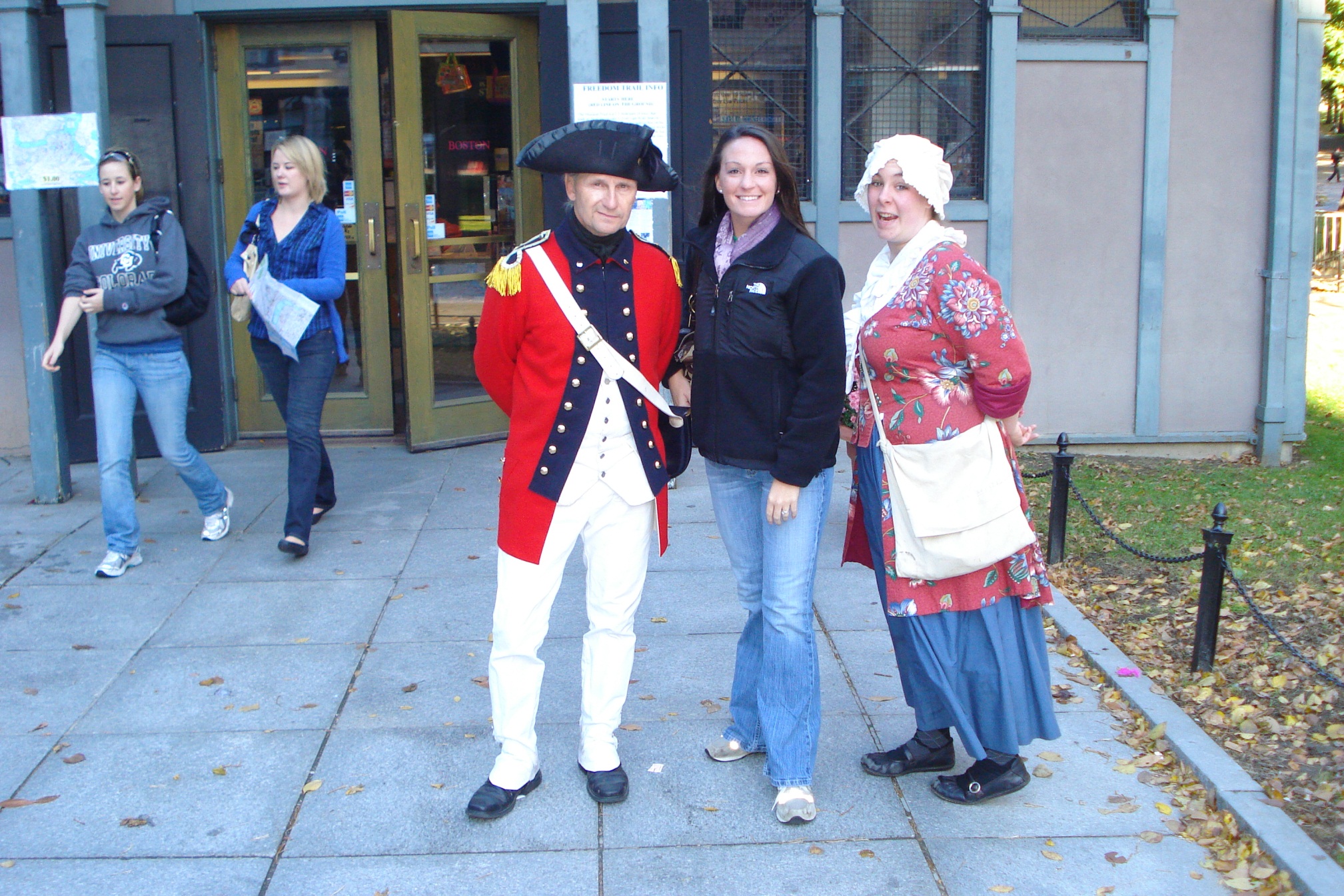 French and Indian War
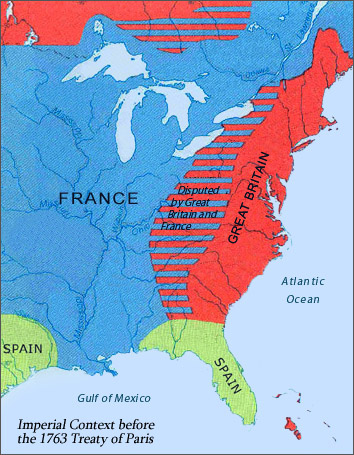 Proclamation of 1763
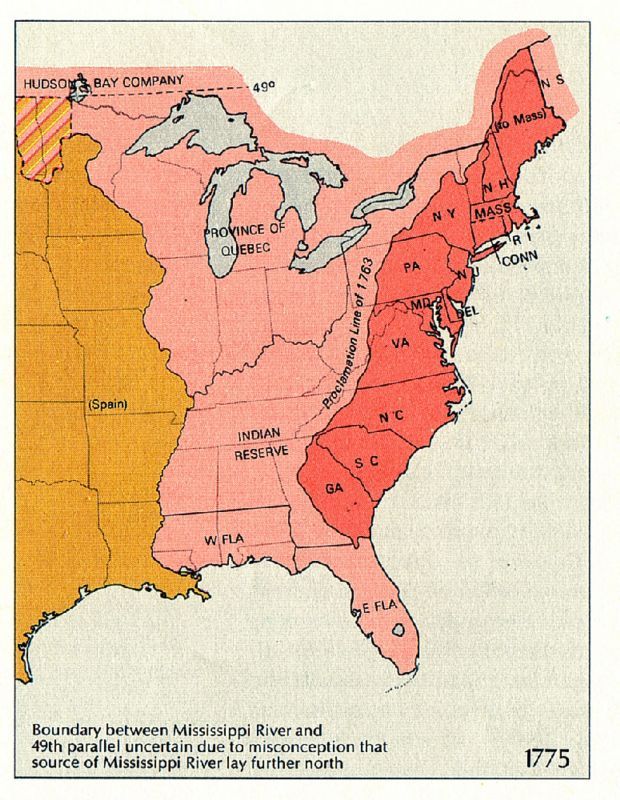 Currency Act of 1764
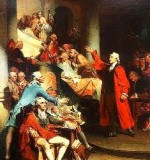 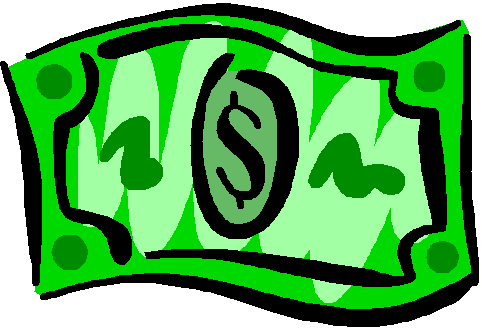 Sugar Act of 1764
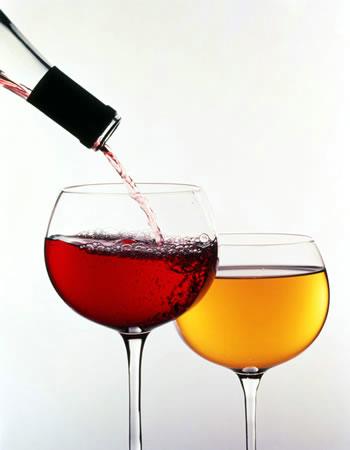 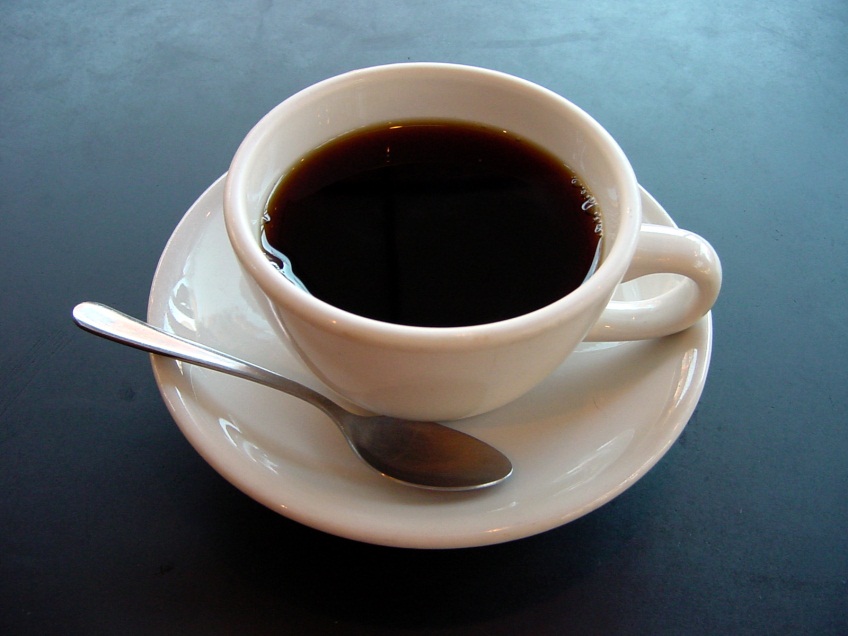 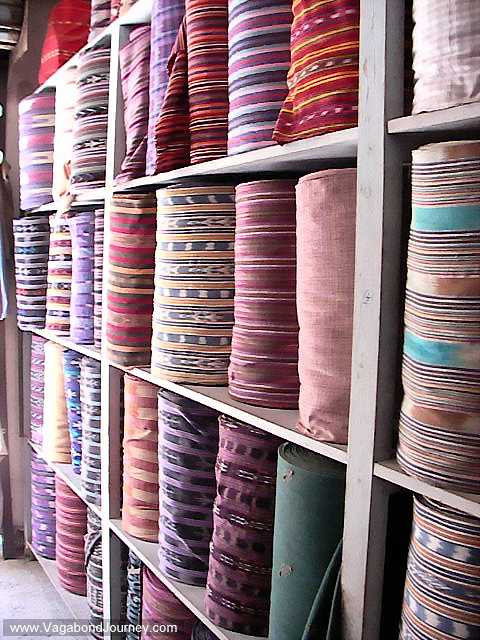 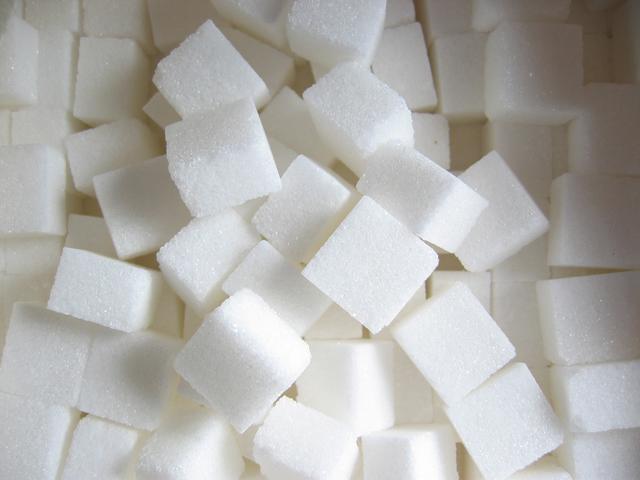 Stamp Act of 1764
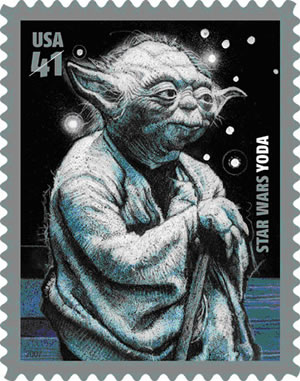 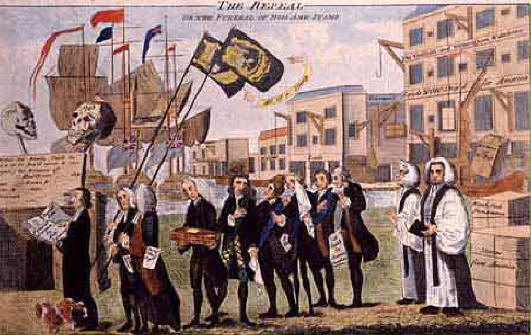 Quartering Act of 1765
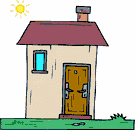 Tea Act 1773
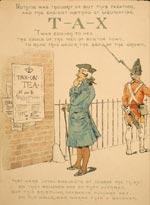 Boston Tea Party 1773
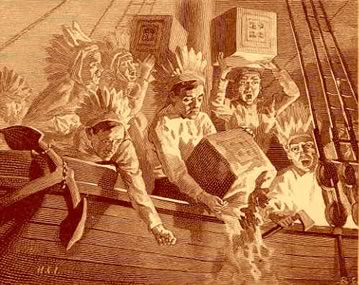 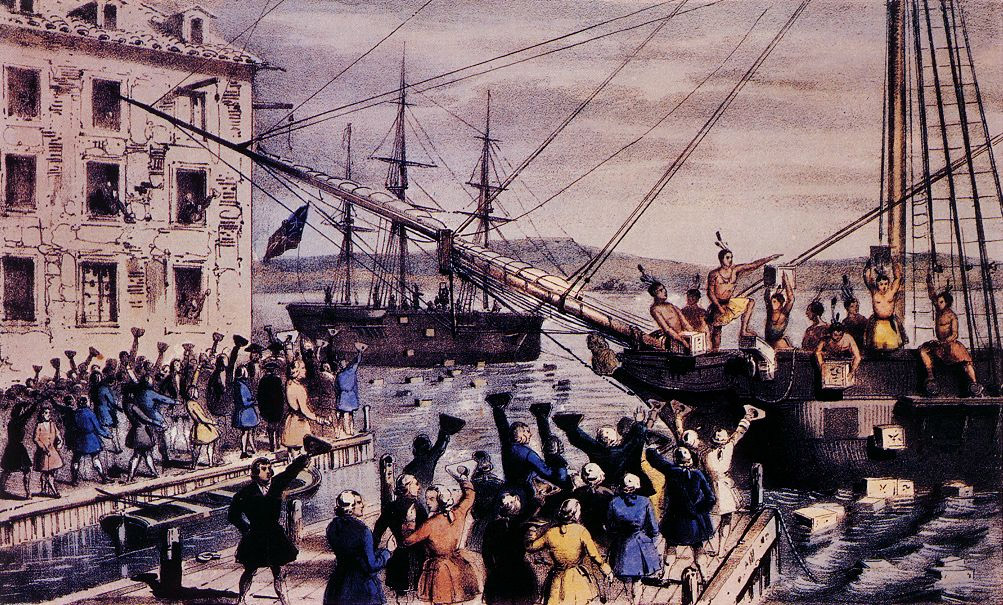 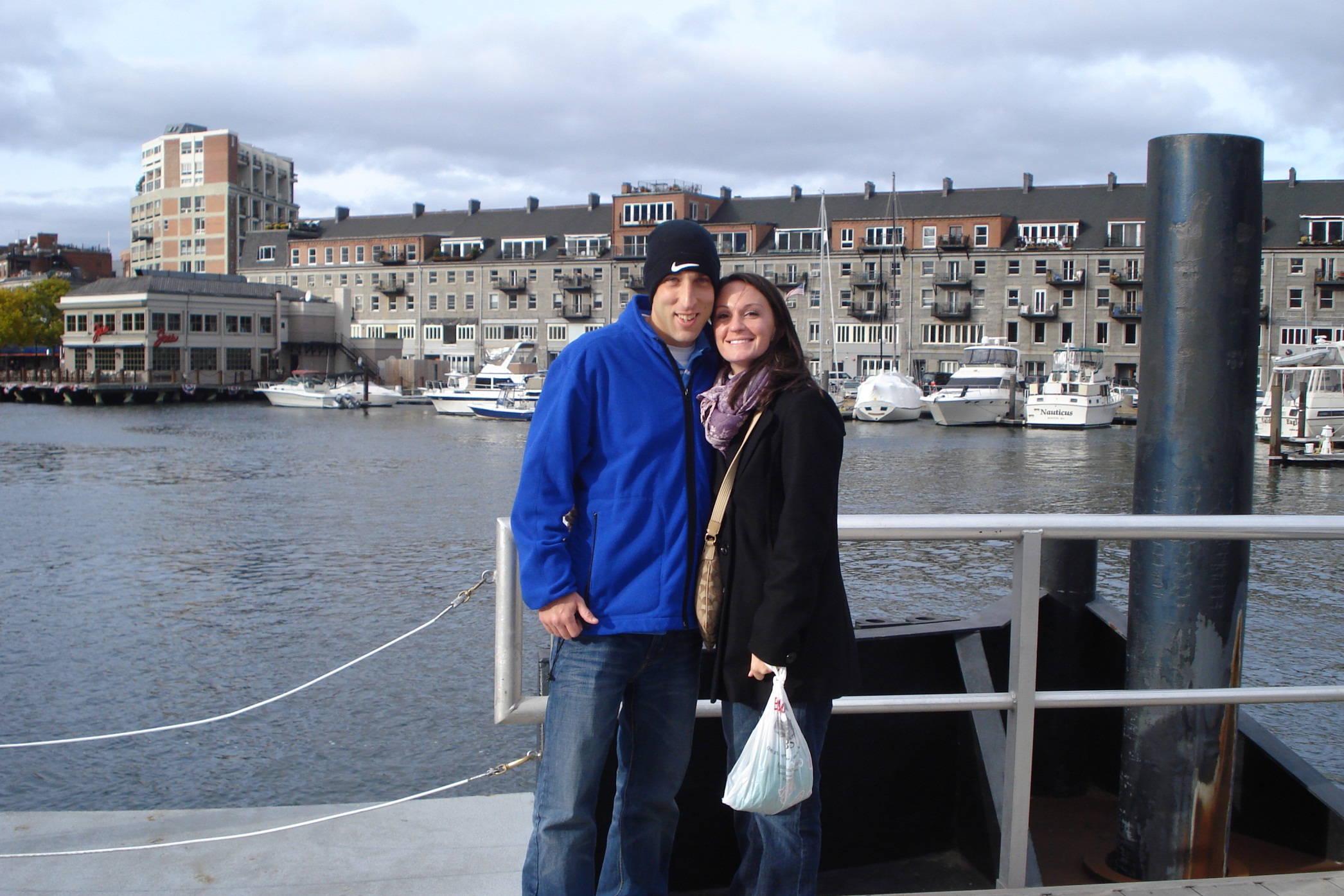 Coercive Acts 1774
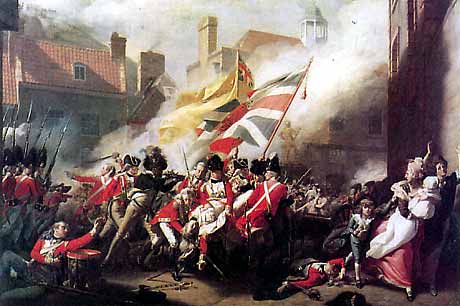 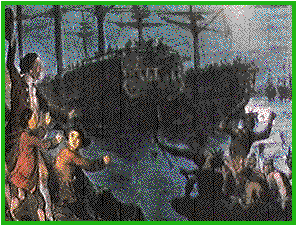 Revolutionary War
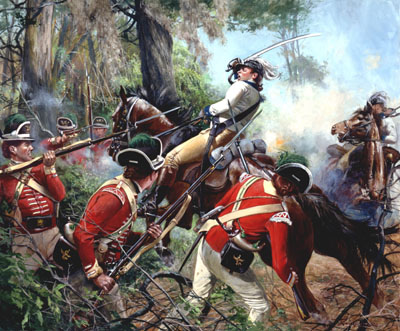 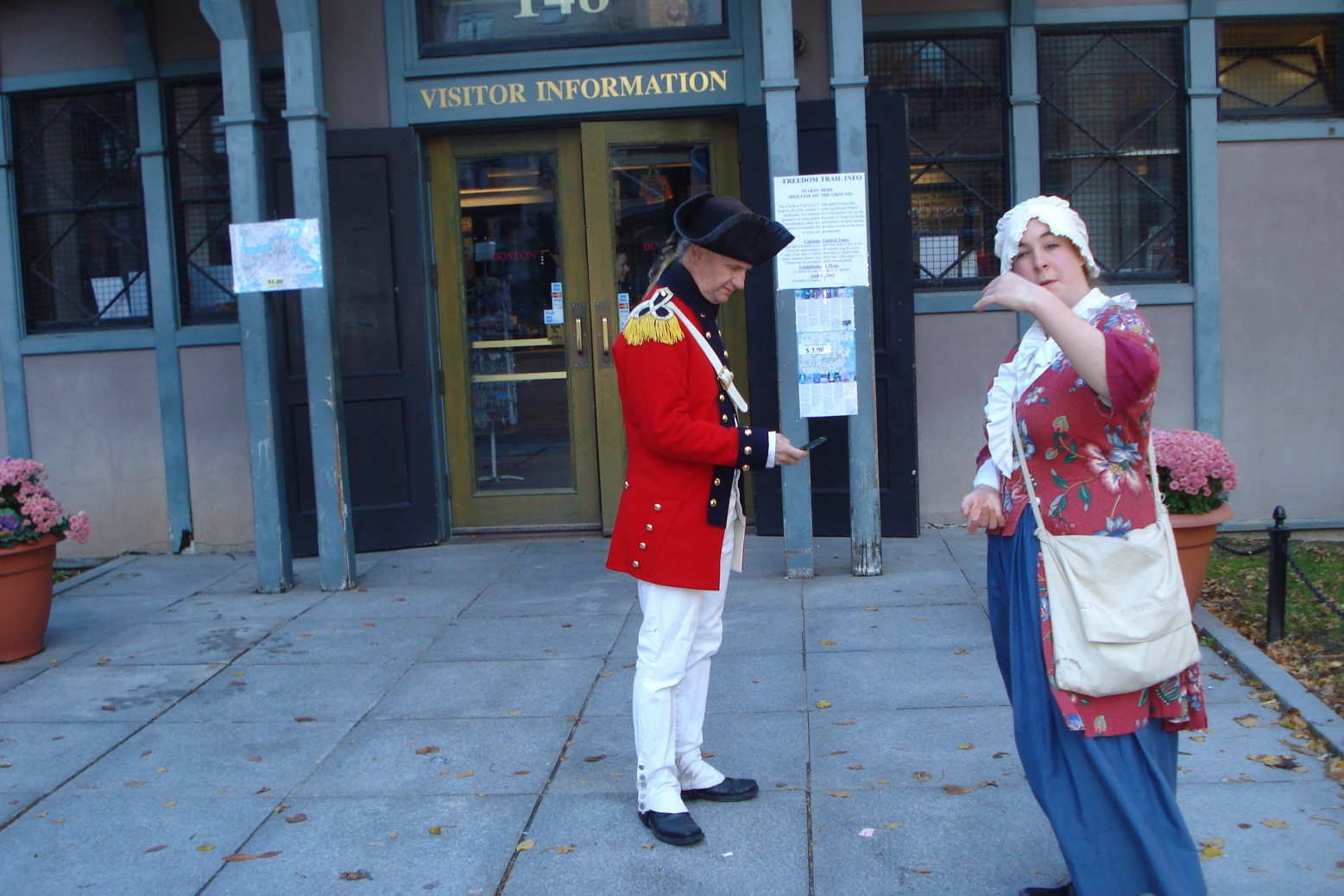